CTES
CONSEJO TÉCNICO DE EDUCACIÓN SUPERIOR
Eje: Eje
Ingreso- Permanencia - Egreso
Seguimiento de avances 
y evaluación
Consejo Técnico de la Educación Superior
Indicadores
Porcentaje de absorción  de matrícula de las IEMS.
Porcentaje de retención de matrícula al término del periodo escolar.
Porcentaje de eficiencia terminal
Porcentaje de titulación.
Nombre del eje
Ingreso, permanencia y egreso
Objetivos
Indicador de permanencia
Análisis de logros 2022-2023
Indicador: Ingreso (Absorción)   Meta: 9%
[Speaker Notes: Permanecen las mismas acciones]
Análisis de logros 2022-2023
Indicador: Retención      Meta: 70%
[Speaker Notes: Permanecen las mismas acciones]
Análisis de logros 2022-2023
Indicador: Egreso
[Speaker Notes: Se modifican las acciones de titulación]
Actividades realizadas
Ingreso
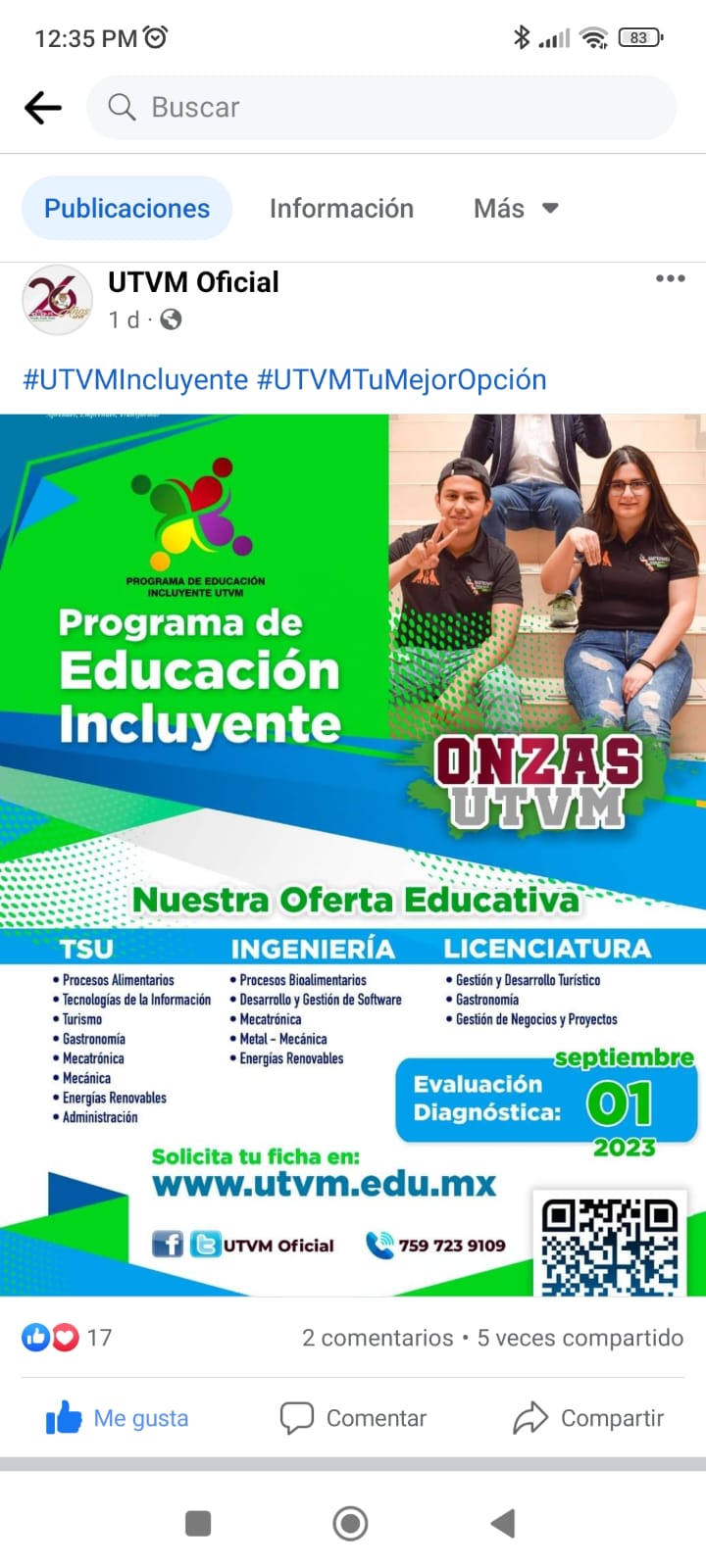 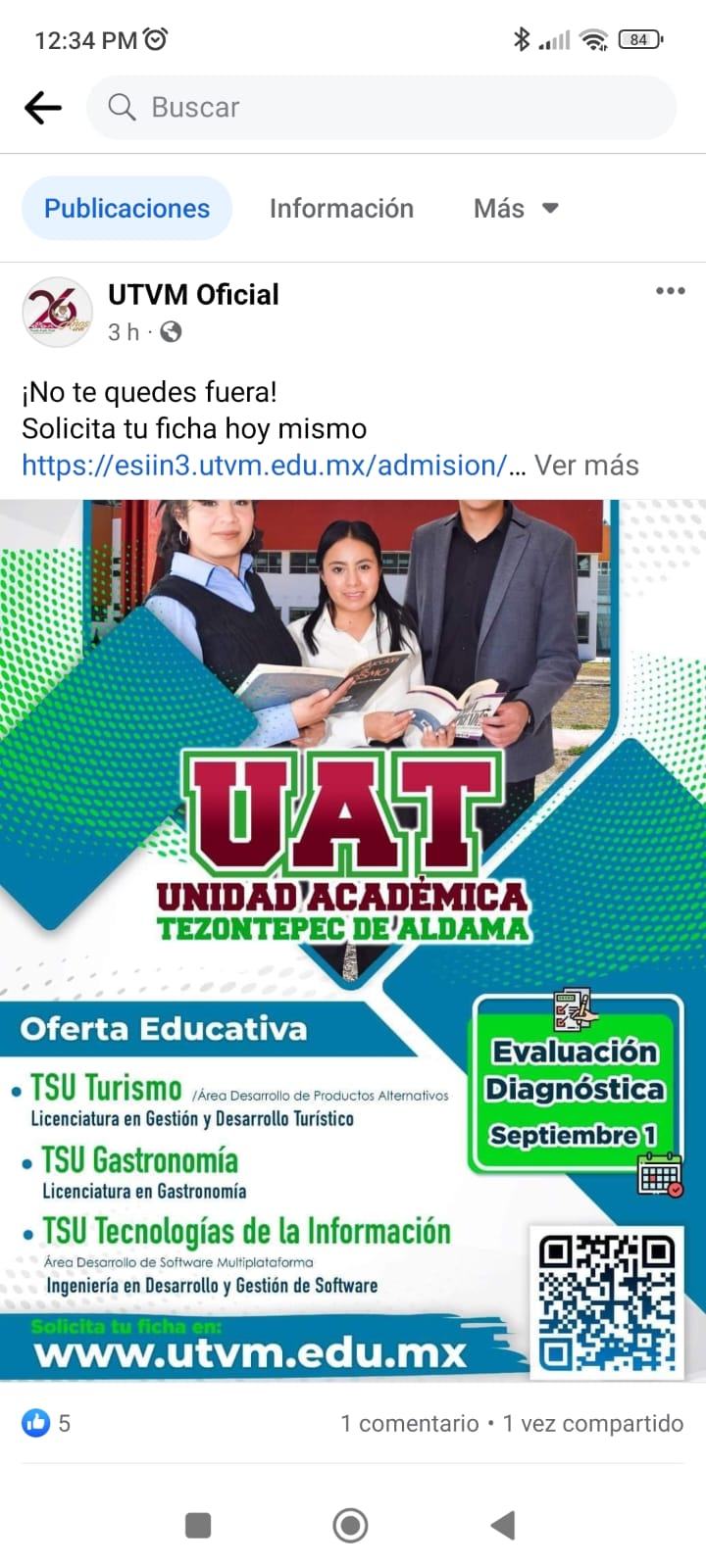 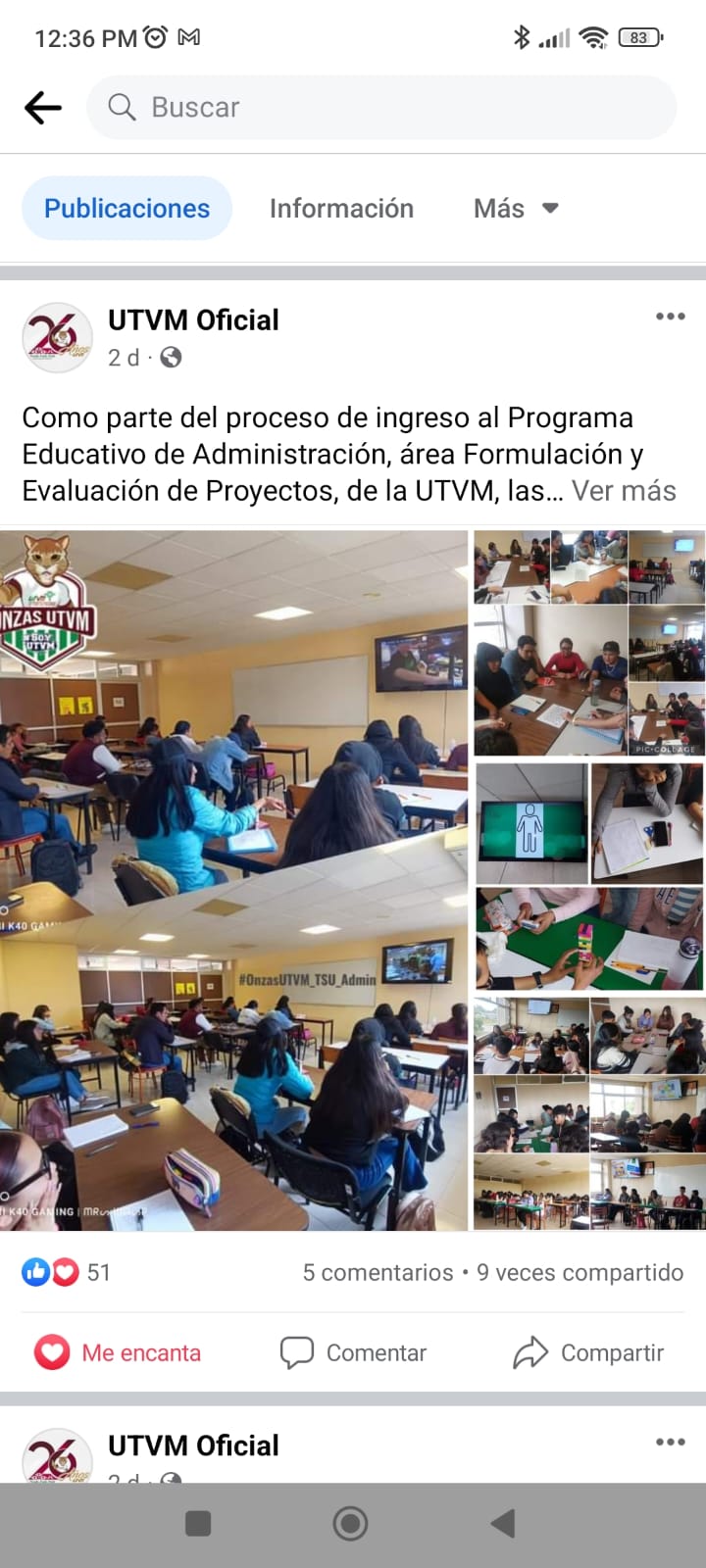 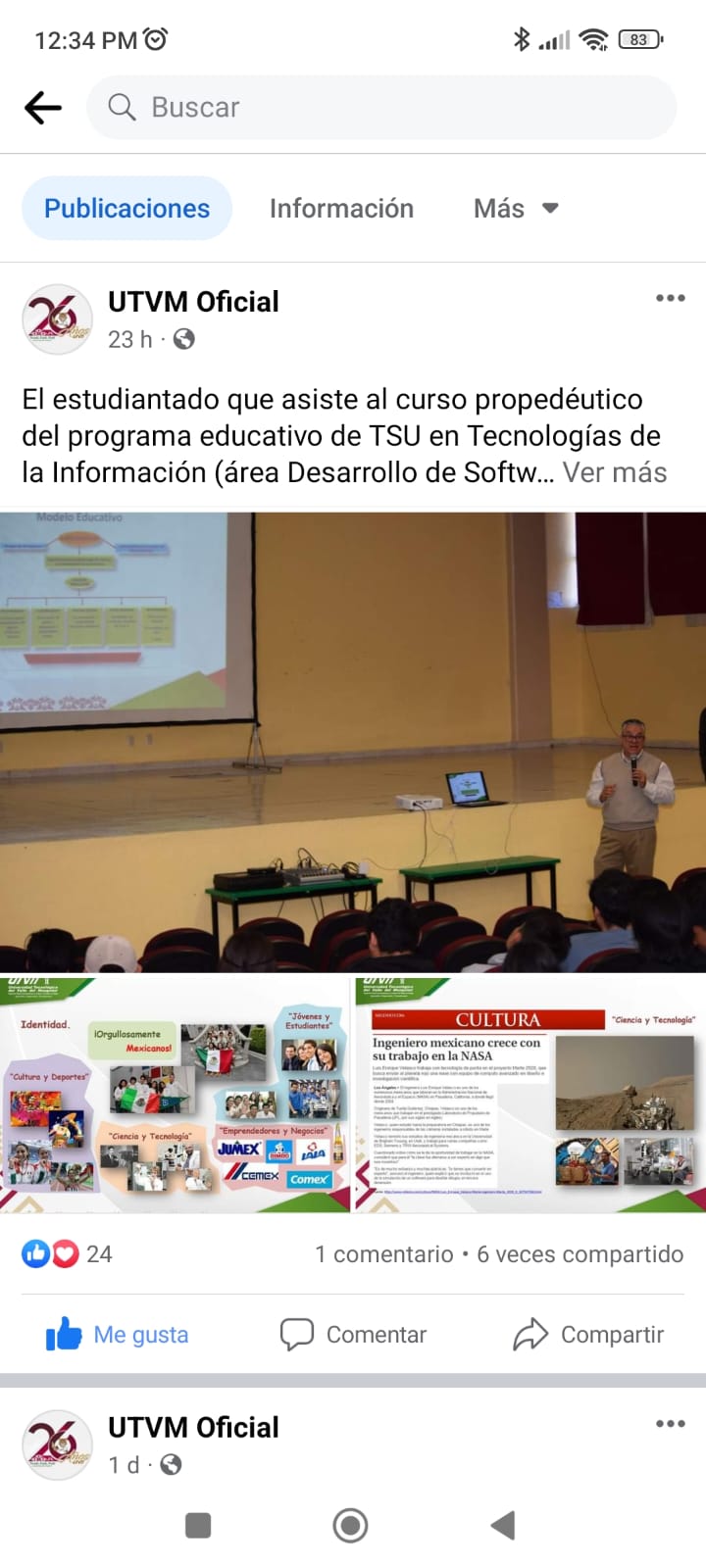 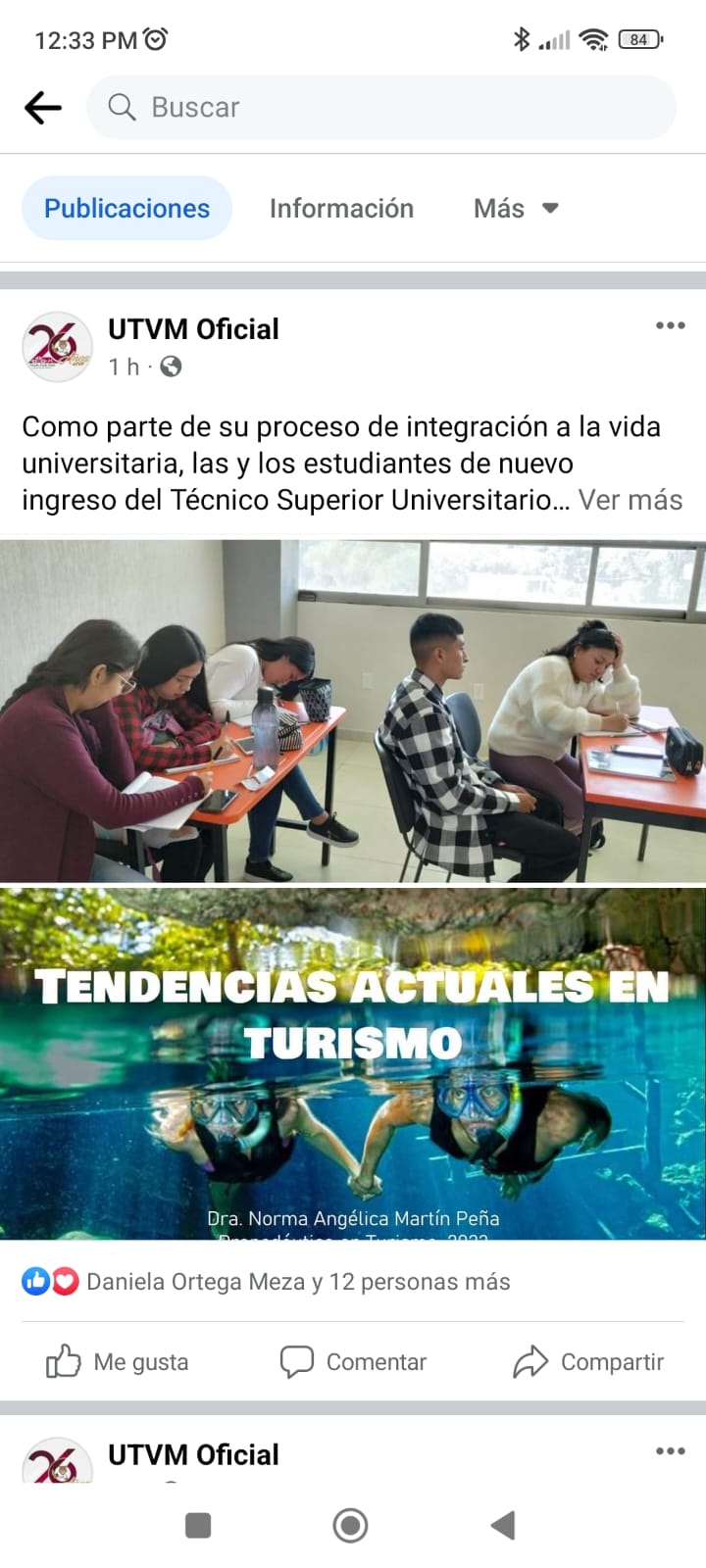 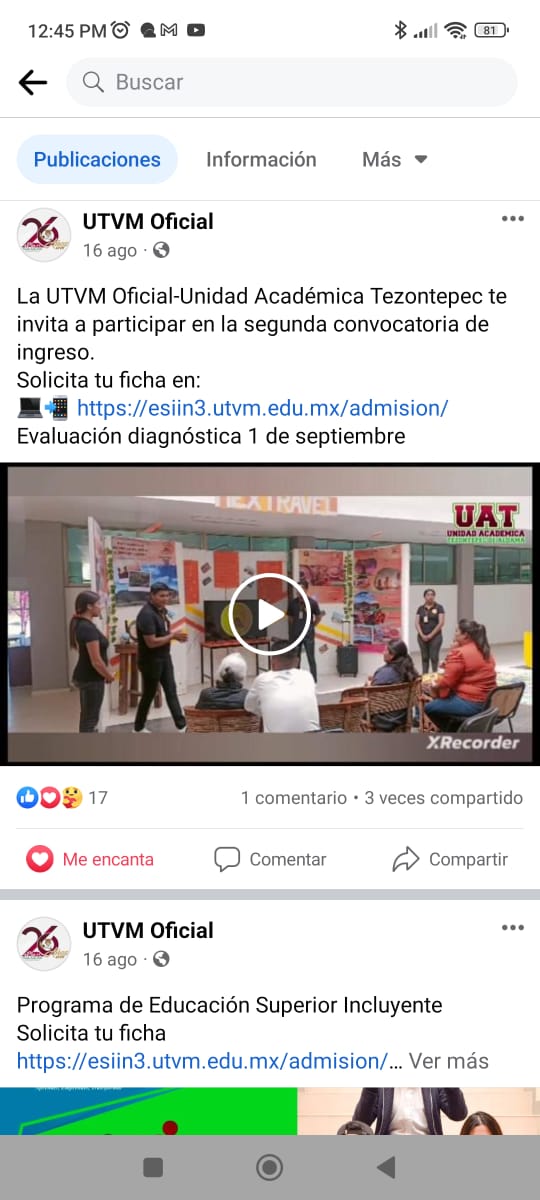 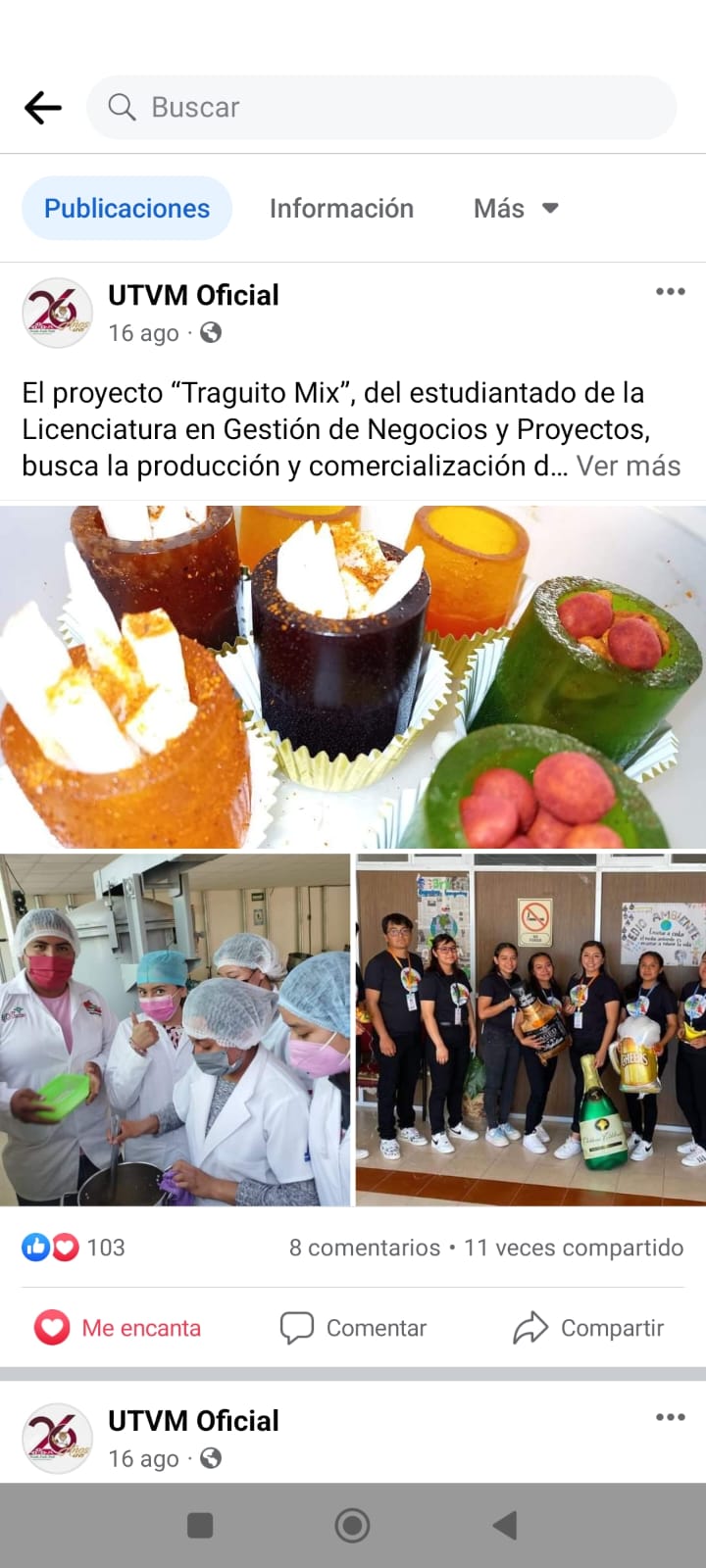 Actividades realizadas
Retención
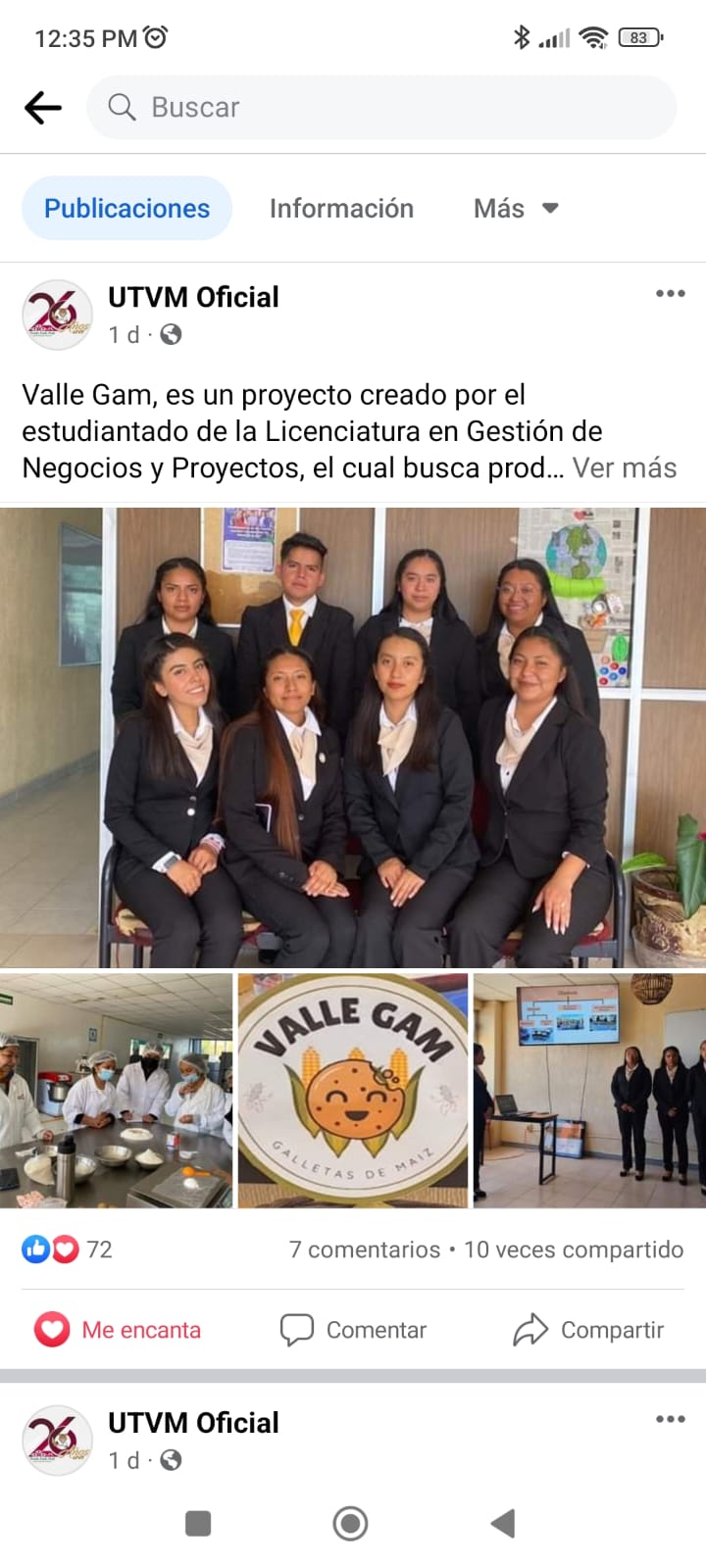 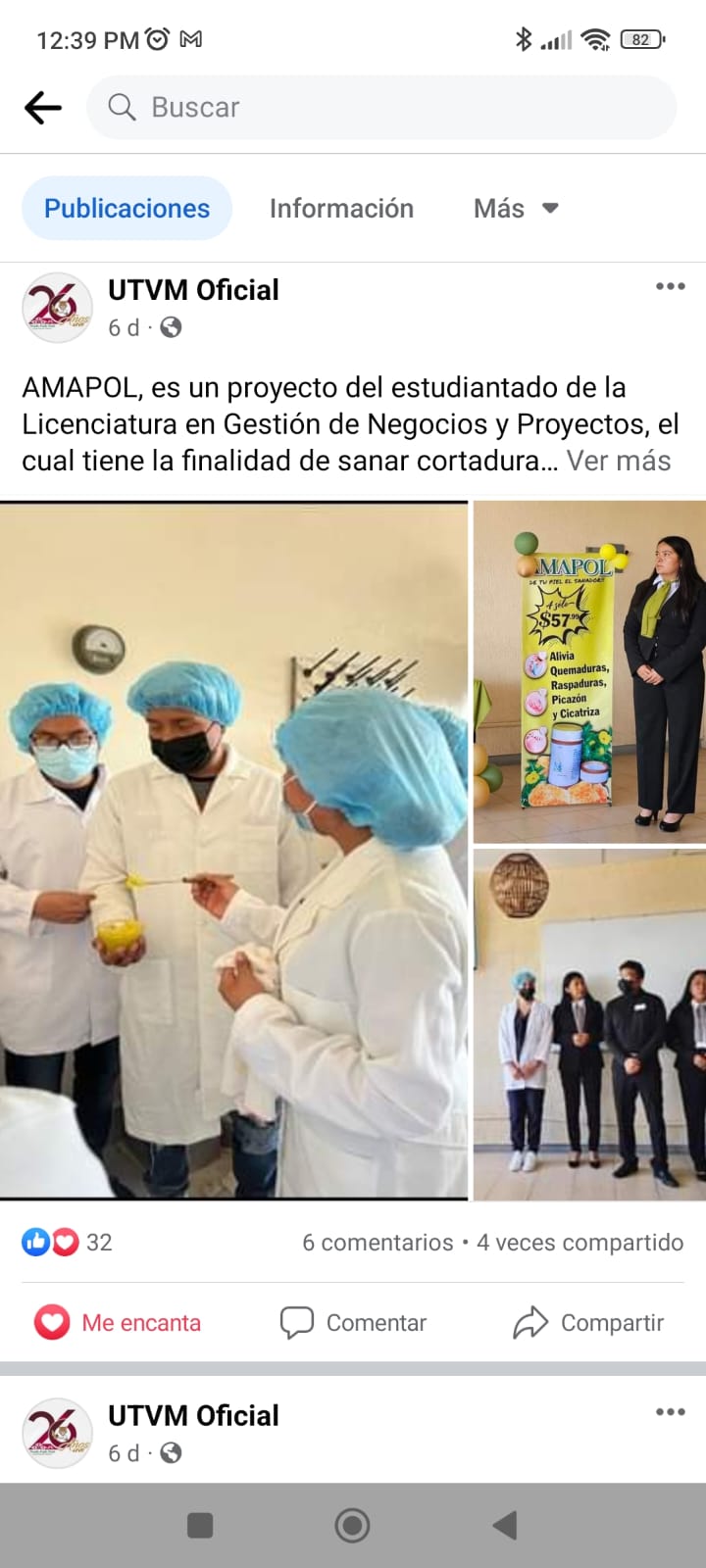 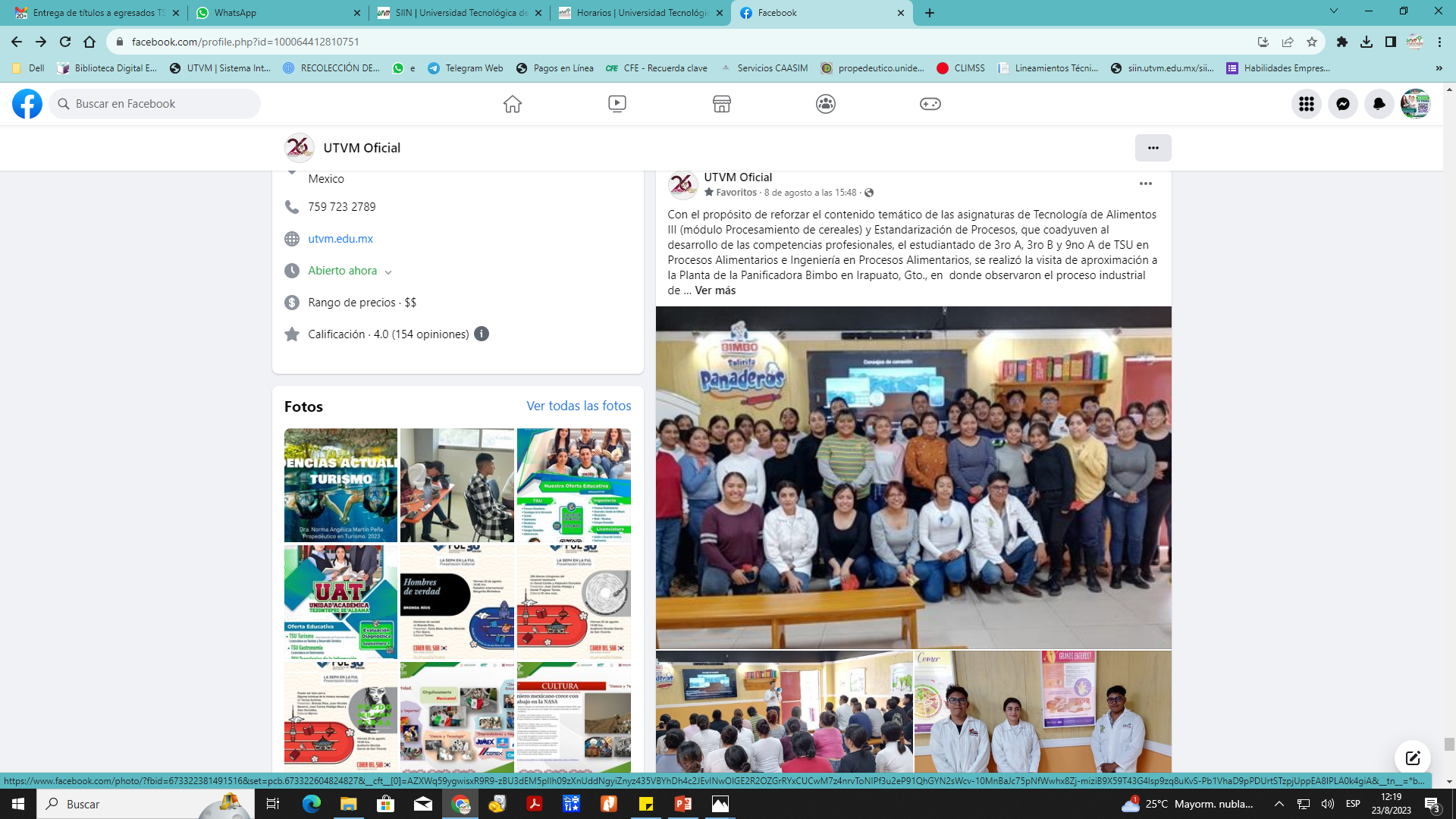 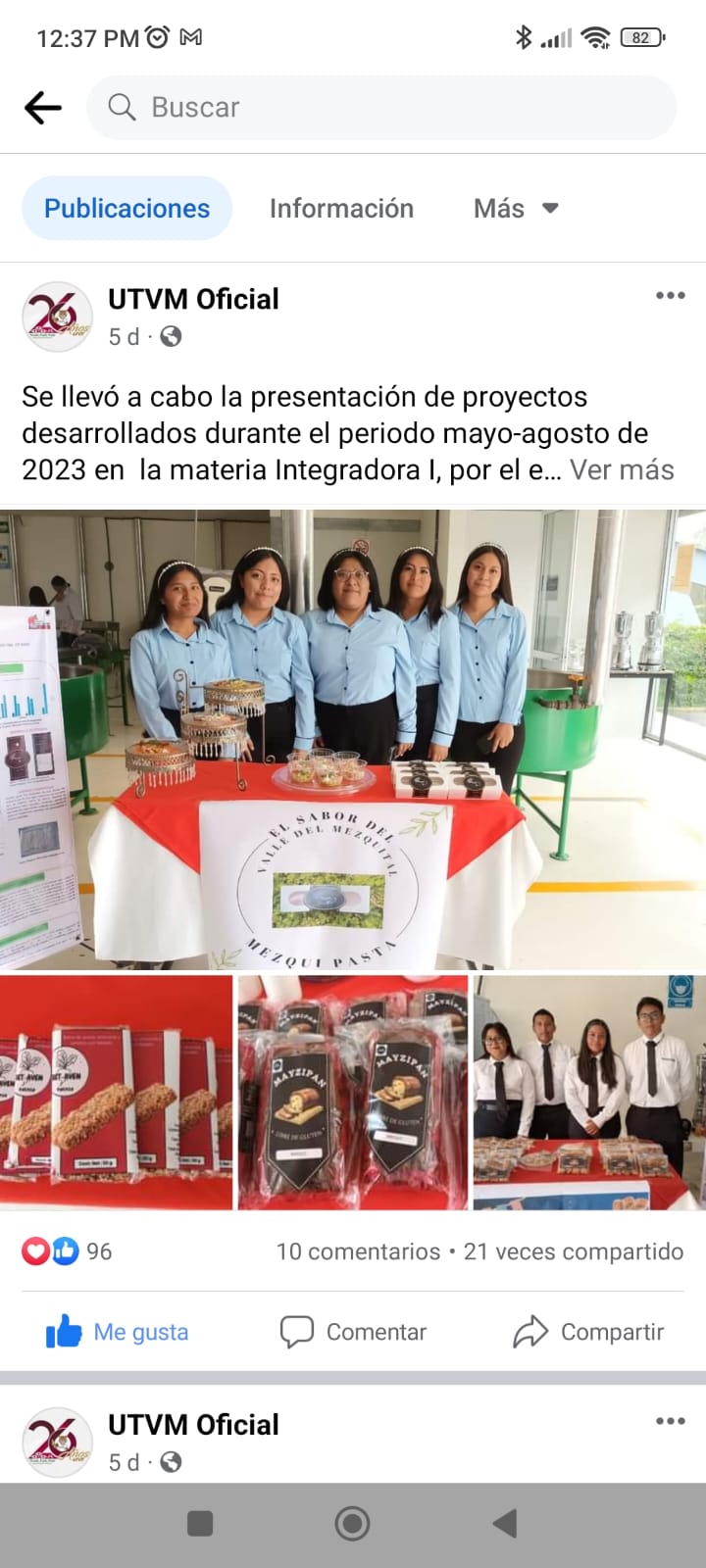 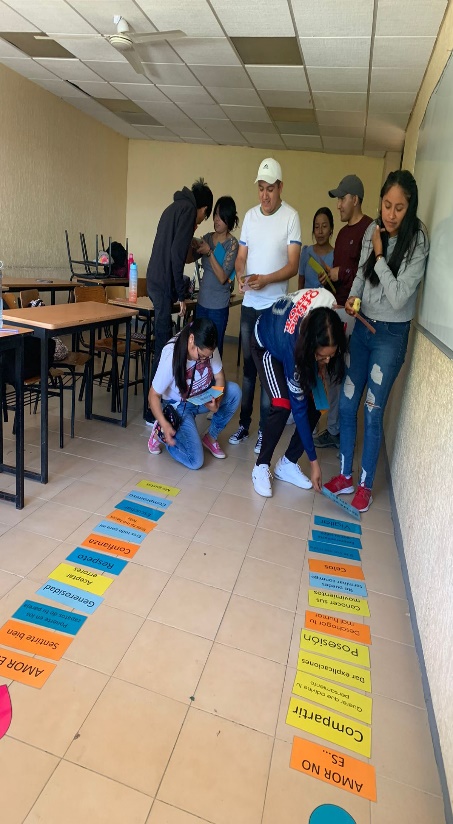 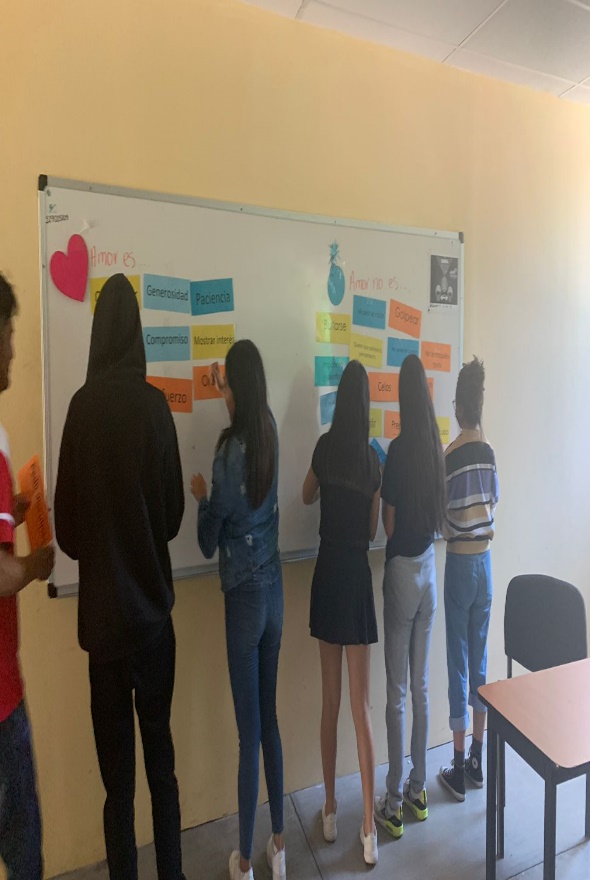 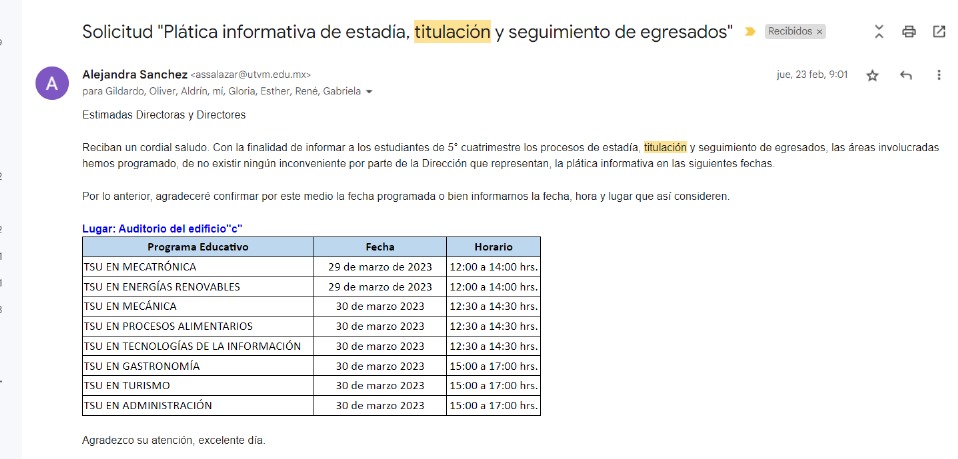 Actividades realizadas
Egreso
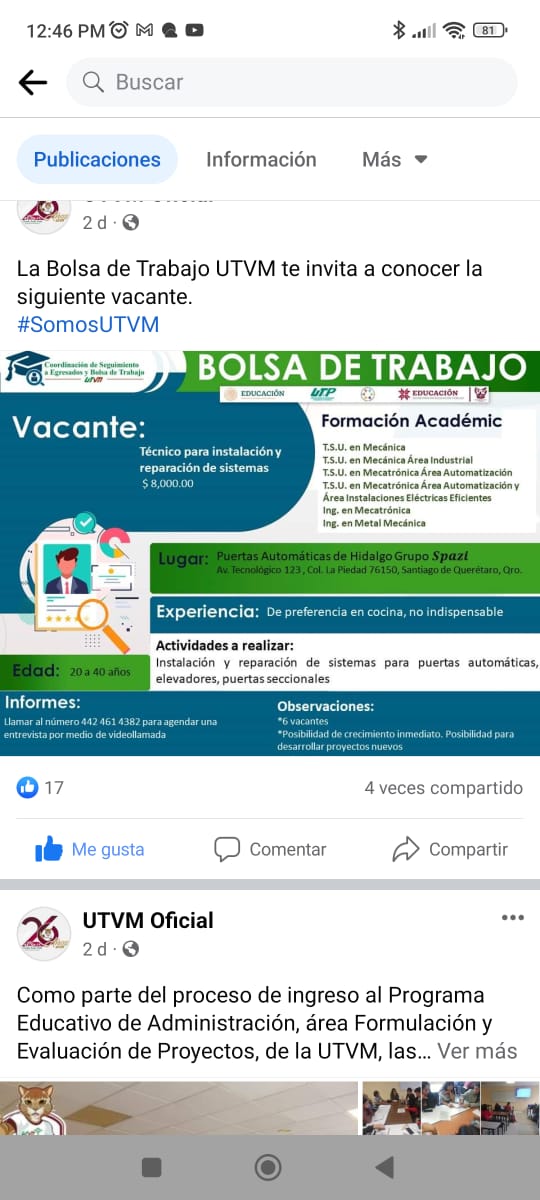 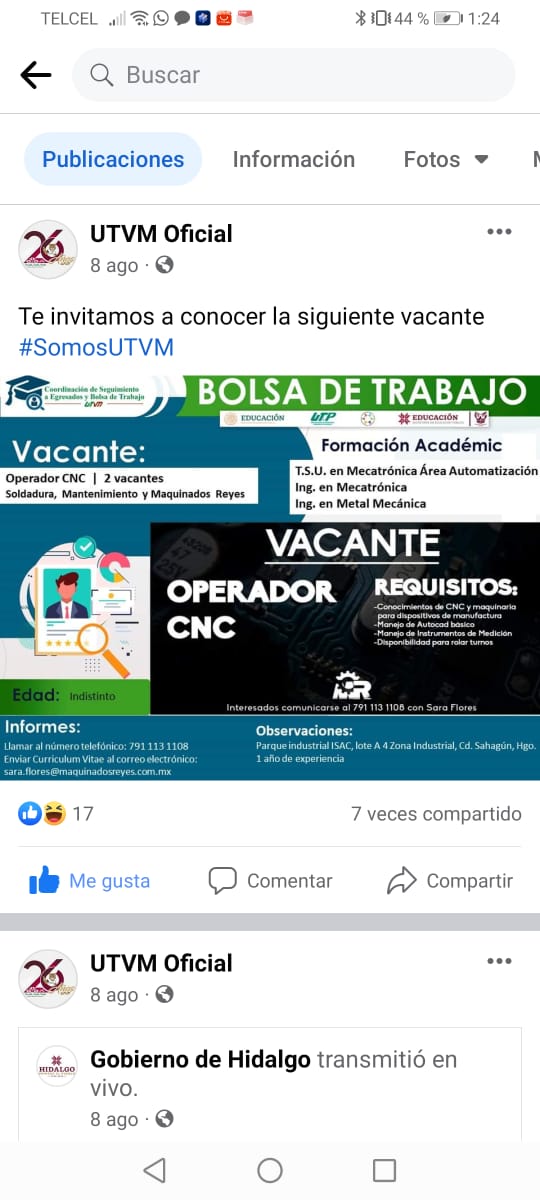 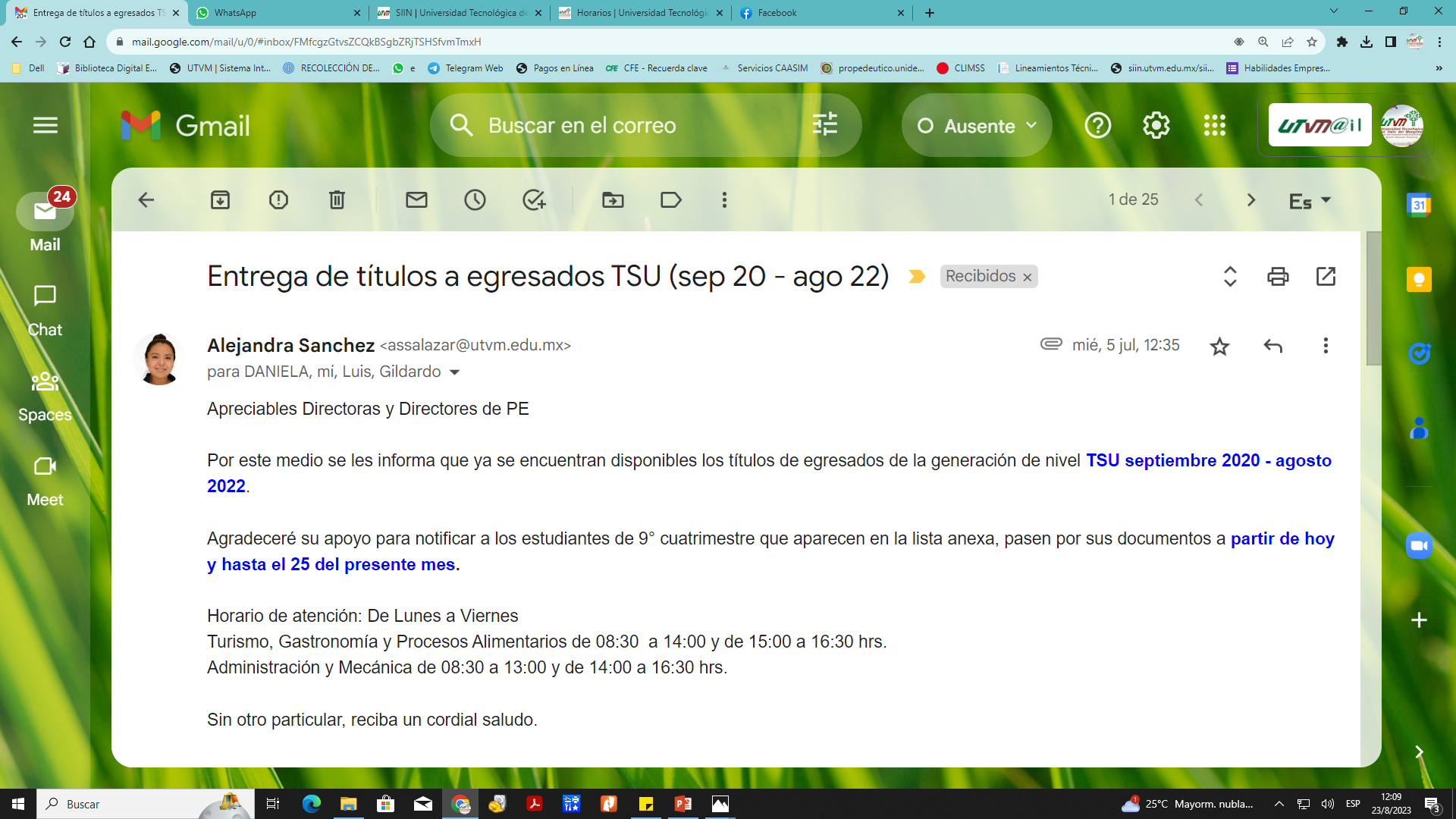 ¡Gracias por su atención!